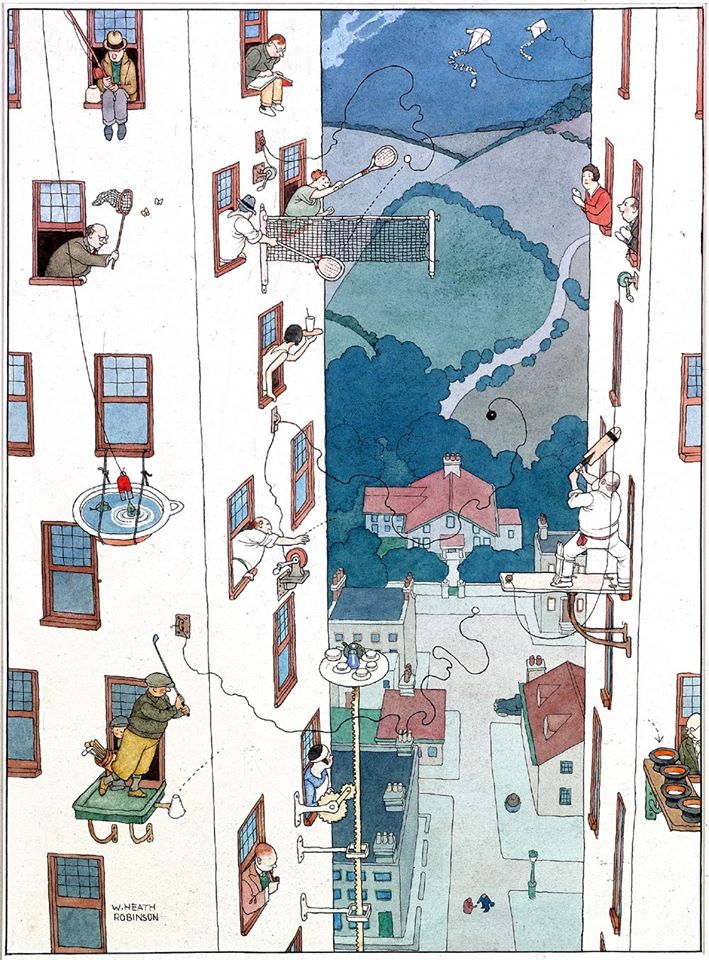 Opišite sliko.
Heath Robinson, The Ideal Home, 1933
Igor Štromajer o umetnosti na svetovnem spletu – posnetek: RTVSLO  https://4d.rtvslo.si/arhiv/kultura/174683505, do 2:55Povežite.
Igor Štromajer o umetnosti na svetovnem spletu
Vprašanja
Kaj se je začelo dogajati marca?
Kakšen vpliv je imel net art v devetdesetih?
Kako današnji umetniki razumejo spletno umetnost?
Kdo je Igor Štromajer?
Kako bo virus po mnenju Štromajerja spremenil družbo?
.
Za pogovor (pri tem čim več uporabljajte besedišče iz zgornjega besedila)

Kako so se umetniki (na Češkem) prilagodili situaciji, v kateri se ne smemo srečevati v živo?
Katere nove oblike predstavljanja in izvajanja umetniškega dela so se pojavile v tem času?
S katerimi največjimi problemi se v tem času srečujejo manjše umetniške hiše in posamezni umetniki?
Na kakšen način (in katero) umetnost spremljate v tem času vi? Kaj/Kako včasih in kaj/kako zdaj?
Ponavljanje 2. ženske sklanjatve. (po vzoru SBŽ 2, str. 54)ednina
množina
.
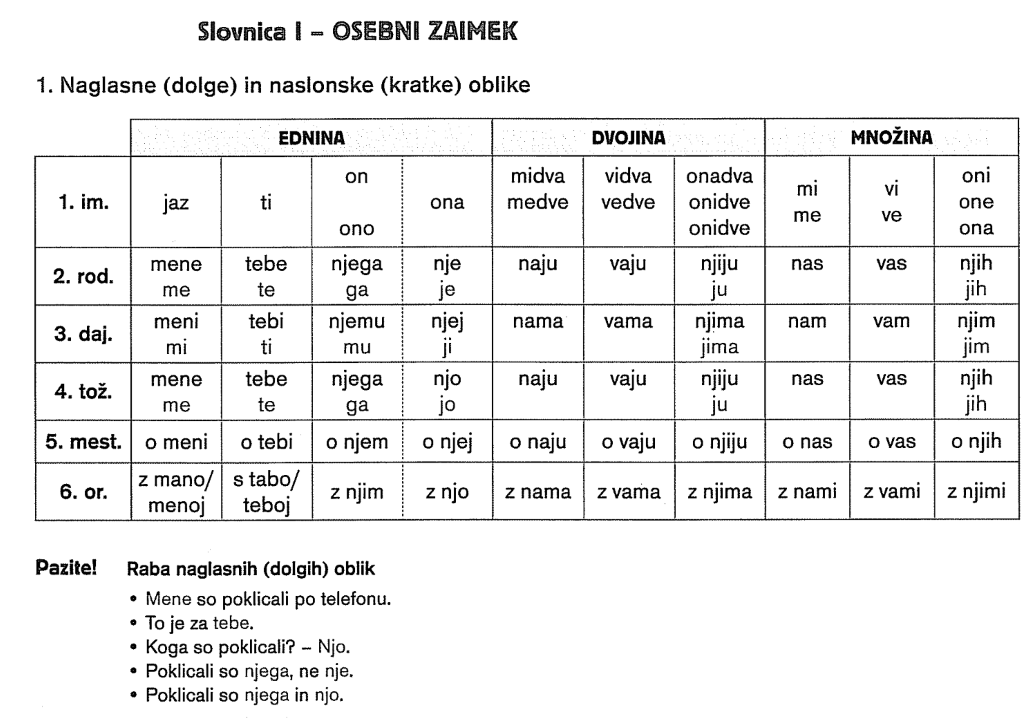 Naprej pa v slovenščini, str. 95
.
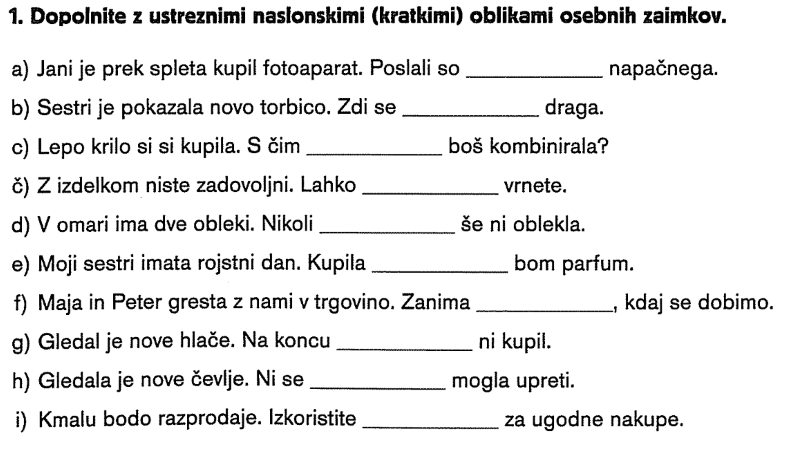 Naprej pa v slovenščini, str. 95-96
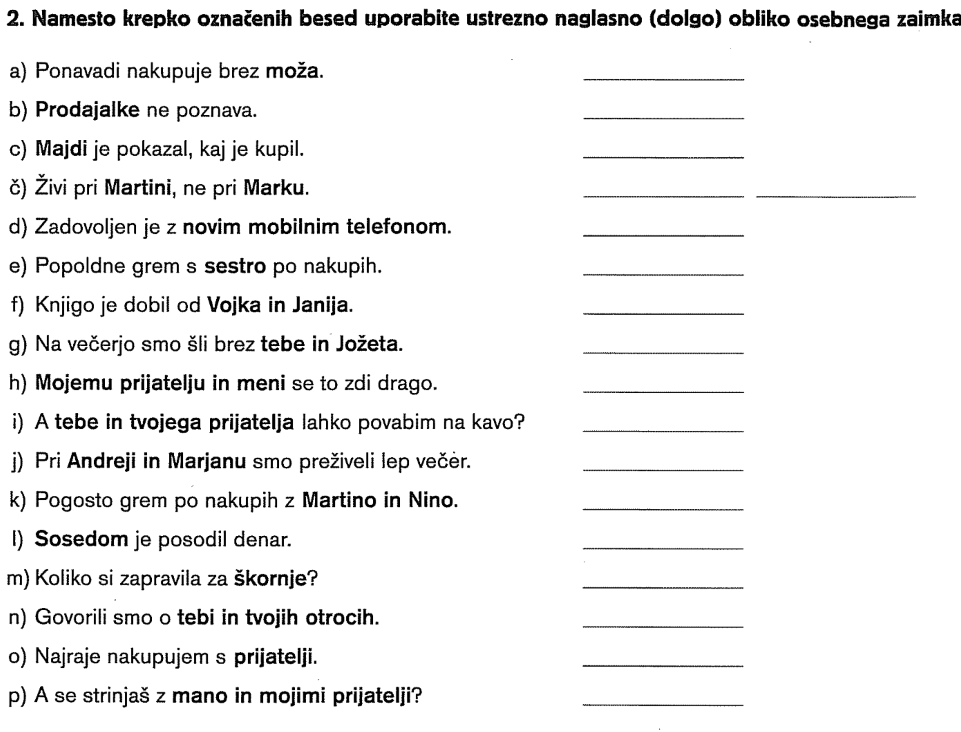 .
.
.
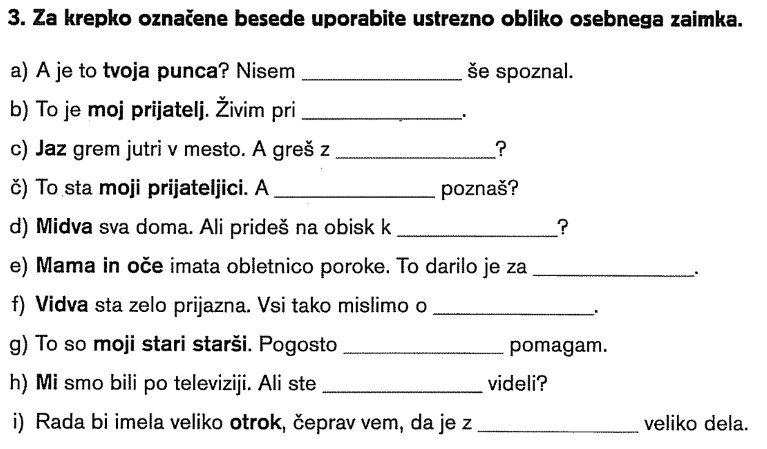 .
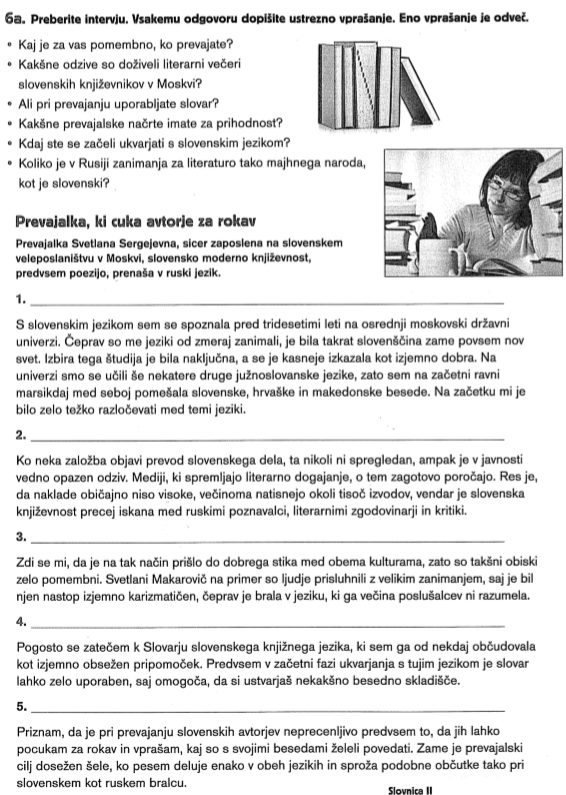 .
Naprej pa v slovenščini, str. 42
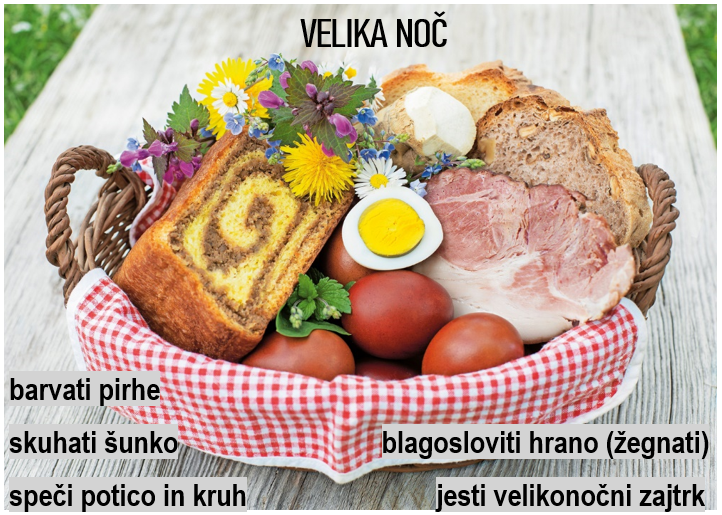 .